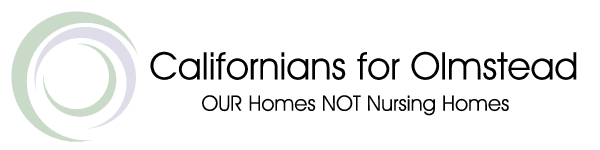 PRESENTSThe Game Changing StrategyJune 23, 2011 The Third of our 2011 Olmstead Training Series
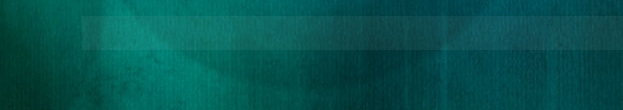 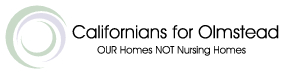 Building an Effective System of Long-term Services and Supports Through Implementation of the Federal Affordable Care Act
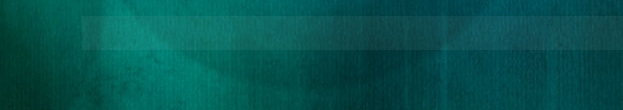 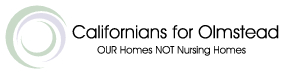 Brought to you byThe California Foundation for Independent Living Centers, Inc.
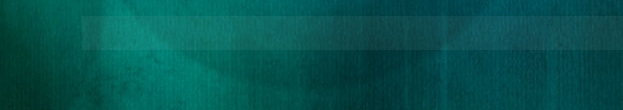 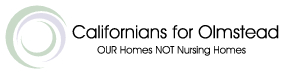 Thursday, June 23, 20112:00 – 3:30 p.m. PST
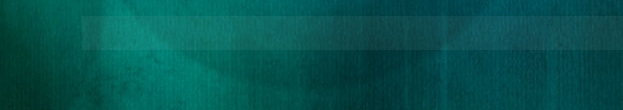 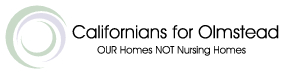 Presenters 

Henry Claypool, Director of Office of Disability, United States Department of Health and Human Services
Dr. Leslie Hendrickson, Principal, Hendrickson Development
Sarah Steenhausen, M.S., Senior Policy Advisor, The SCAN Foundation
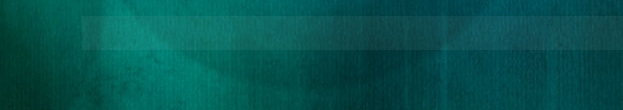 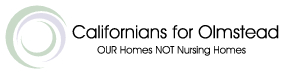 Moderator:Allan Friedman, Technologies Manager, CFILCCaptioning:Rhett Simmons,West Coast CaptioningHost:Laurel Mildred, MSWOlmstead Advocacy Director, CFILC
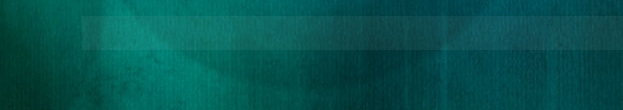 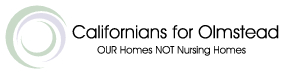 What We’ll Cover Today
Introduction
Part I - Federal View of Key Innovations of the Affordable Care Act
Part II – Provisions of the Act That Promote Long-term Services and Supports
Part III – Expanding on LTSS Provisions &  Update on Progress in California
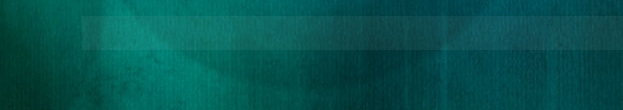 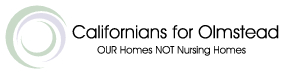 Introduction
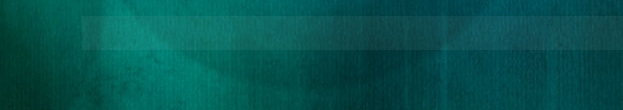 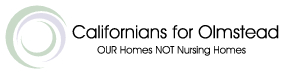 Part I. Federal View of Key Innovations of the Affordable Care Act
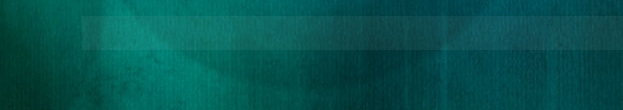 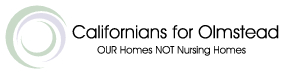 Henry Claypool
Director, United States Department of Health and Human Services Office on Disability, with Personal Experience of Nation’s Health Care System from the Perspective of an Individual with a Disability. 
Previous Experience Working in a Center for Independent Living.
Primary Advisor to the HHS Secretary on Disability Policy; Oversees the Implementation of All HHS Programs and Initiatives Pertaining to Americans with Disabilities.
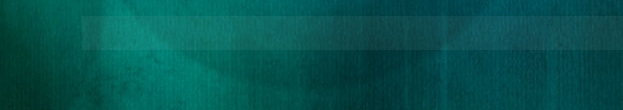 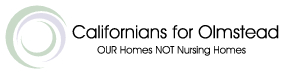 The Pre-Existing Condition Insurance Program
To Qualify for Coverage:

You Must be a Citizen or National of the United States or Lawfully Present in the United States.
You Must have Been Uninsured for At Least the Last Six months Before You Apply.

(Continued)
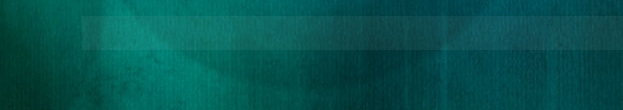 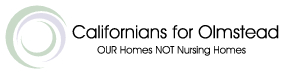 You must have a pre-existing condition, have been denied individual health insurance coverage within the past 12 months, or have been offered individual health insurance coverage at a premium rates higher than the California Major Risk Medical Insurance Program (MRMIP) preferred provider organization (PPO) within the last 12 months.

							(Continued)
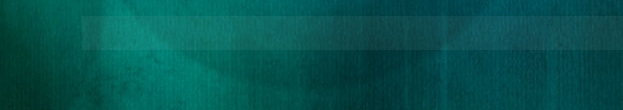 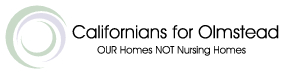 The Pre-Existing Condition Insurance Plan will cover a broad range of health benefits, including primary and specialty care, hospital care, and prescription drugs.  All covered benefits are available for you, even if it’s to treat a pre-existing condition. Premiums are based on subscriber age and region of residence in California.
Monthly Premium: $499 for a 50-year-old subscriber in San Francisco.
Annual Deductible:  • Medical • $1,500 in-network / $3,000 out-of-network • Brand Name Prescription Drugs • $500 in-network / $500 out-of-network.
Annual Out of Pocket Maximum: $2,500 in-network / no maximum out-of-network.
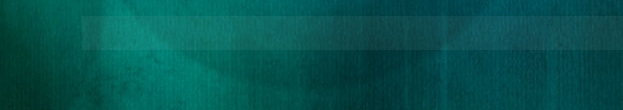 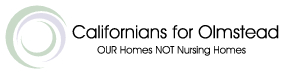 Medicaid Expansion
Eligibility
Coverage – Essential Health Benefits
Populations
Expansion of State Plan Services – HCBS Waivers Services
Medicaid and the Exchange
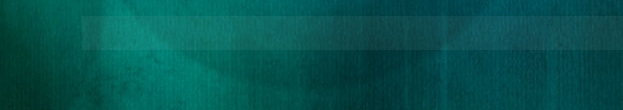 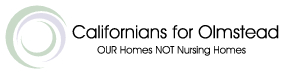 State Health Insurance Exchange
One-stop shopping. Consumers can easily compare and purchase health insurance coverage. Consumers and small businesses will have robust information about costs, benefits, quality at their fingertips.
Lower costs. By making the health care system more open and transparent and promoting market competition, costs will go down and quality will improve as plans compete for customers.
Purchasing Power. Individuals and small businesses will have the purchasing power that large businesses enjoy today.
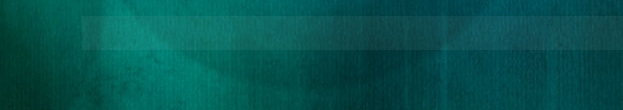 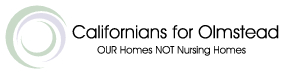 Office of Dual Eligibility
New Office within the Centers for Medicare and
     Medicaid Services
 Program Alignment

Addressing Barriers Between Medicare and Medicaid
State Demonstrations

15 States Care Coordination and Integration
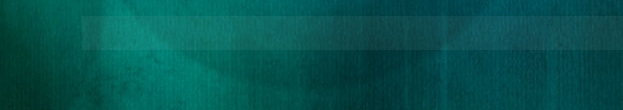 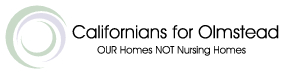 Center for Innovations
Partnerships for Patients
Better health
Better Care
Lower Cost

Medicare, Doctors and Hospitals
Appreciating a Disability Perspective
Community-based Networks


Building meaningful relationships 
with this community
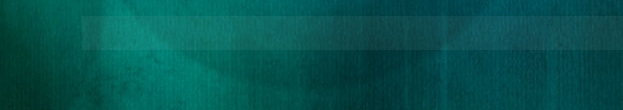 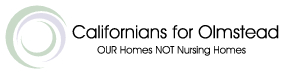 Part II. Provisions of the Act That Promote Long-term Services and Supports
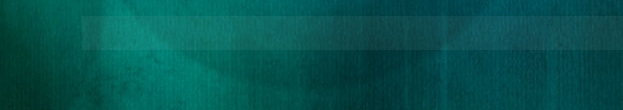 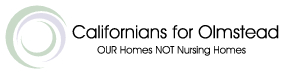 Les Hendrickson
Dr. Hendrickson is a National Expert in Medicaid and Long-term Care Policy, with 25 years of Experience with State Medicaid Programs. 
He is the Co-author of the recent Report, Home and Community-Based Long-Term Care: Recommendations to Improve Access for Californians, Giving Him a Substantive Grasp of the History, Policy and Financial Underpinnings of California’s System of Long-term Services and Supports.
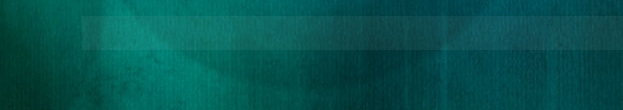 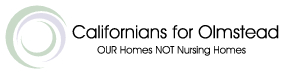 Classic State-level Components of Effective Long-term Living Programs
Broad Array of Services
Eligibility (Serve everyone, not just those who are Medicaid-eligible)
Single Point-of-Entry 
Efficient and Timely Eligibility Determination
Uniform Assessment
Universal  or “Global” Budgeting (Centrally Managed Budgets and Services)
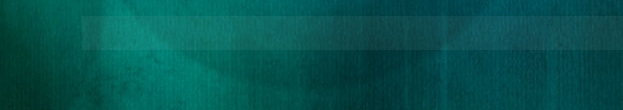 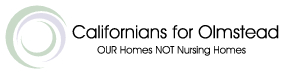 Managed Care is Coming
Long-time Reluctance to Include Aged and Persons with Disabilities in Managed Care is Over.
Three Versions of Managed Care:
Traditional Medicare Advantage Plans
Traditional Medicaid Managed Care Programs
Accountable Care Organizations (ACOs) and Medical Homes
1115 Waiver in California is a Hybrid.
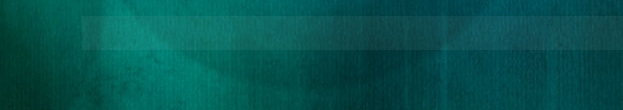 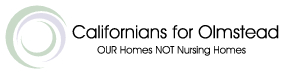 What is the Affordable Care Act?
Year-end “Throw Everything in the Kitchen Sink” Omnibus Bill.
Mostly Normal Changes that Happen Every Year.
However, Extraordinary Expansion of Medicaid Eligibility to 138% of Federal Poverty Level.
And Extraordinary Expansion of Health Insurance for the Uninsured.
Mixed Impact on Long-term Services and Supports -  Some Innovative Ideas, Some Significant Issues Unaddressed.
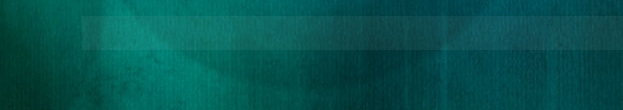 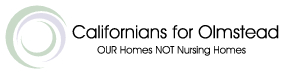 Some Changes  Would Have Occurred in the Normal Course of Business
Logical Expansions of Existing Programs.
Five Sections that Expand Transparency in Nursing Home Operations , Staff and Expenditure Reporting (6101-6105).
Extends the Money Follows the Person Rebalancing Demonstration (Sec. 2403).
Modest Expansion of Funding to Aging and Disability Resource Centers (Sec. 2405).
Workforce-related Sections  Set up a Six-state, Three-year Personal and Home Care Aide State Training Program (Sec. 5507(b)).
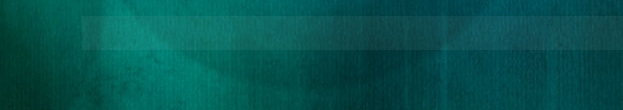 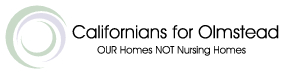 Expansion of Medicaid eligibility to 138% of Federal Poverty Level
Expansion to 133% FPL, with 5% Income Disregard.
Kaiser Estimates 5.9 Million New Persons by 2019. New Coverage Would Result in a Reduction of 11.2 million Uninsured Adults; 851,000 in California. 
In 2014 Expansion Paid 100% by Feds, Match Declines to 93% by 2019.
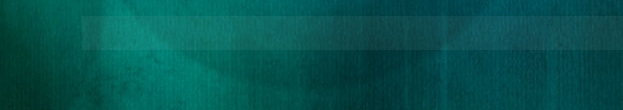 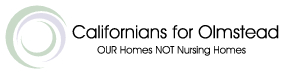 Contains Extraordinary Expansion of Health Insurance for the Uninsured
States Will:
Create Health Exchanges, 
Establish Eligibility for and Enroll Uninsured,
Recruit Insurance Companies, 
Obtain Bids for Insurance, 
Set Policy Limits and Premium Costs
24 Million New People Could Get Insurance by 2019. 
Each State Got $1 Million Grant to Plan for Exchanges.
If States Don’t Do This Then Federal Level Will Set Up Exchanges for the State.
Court Fights over Individual Mandate.
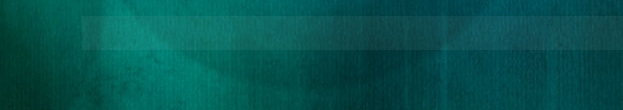 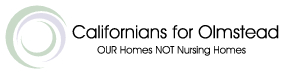 ACA Has Mixed Impact on Long-term Living, Has Some Innovative Ideas
Creates National Insurance, the Community Living Assistance Services and Supports, called CLASS Act (Section 8002).
Creates Community First Choice Option for Personal Care Services with 6% Enhanced Federal Match (Section 2401).
Creates a Medicaid Health Home program with 90% Federal Match for Physician Practices to Care for Persons with Chronic Medical and Mental Health Conditions (Section 2703).
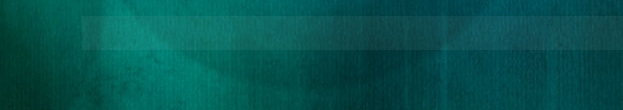 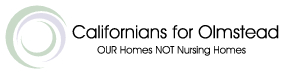 Mixed Impact on Long-term Living, with Some Innovative Ideas, (cont.)
Set up Community Care Transition Program (Section 3026).
Creates the Balancing Incentive Program (Section 10202).
Fixed problems in 1915(i) and Gave Authority to Secretary of Health and Human Services to Emphasize Home and Community-based Services (Section 2402).
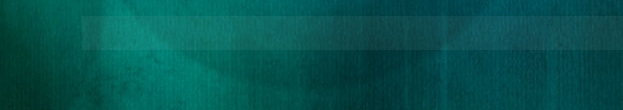 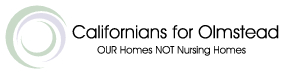 Mixed Impact on Long-term Living, Does Not Address Significant Issues
Long-term Care Payment Authority is Still Fragmented for Persons Who are Dually-eligible for Medicare and Medicaid.
Persons in Nursing Homes and on Medicaid Home and Community-based Waiver Programs are “Carved Out” of Managed Care and Accountable Care Organizations.
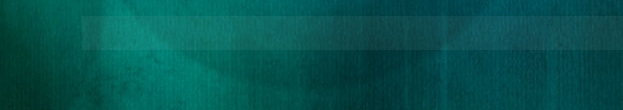 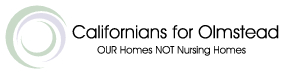 Diversion, Transition and Care Management
Where do Independent Living Centers and Community-based Organizations Fit into Health Care Reform?

 Work with Hospitals, Managed Care Organizations, 
     and Accountable Care Organizations to Provide Care
     Transition and Care Management Activities.
 Work with State Medicaid Agencies to Support their 
     Transition Programs Inside and Outside of the ACA.
 Manage or Provide Waiver Services or Self-directed 
     Management Activities.
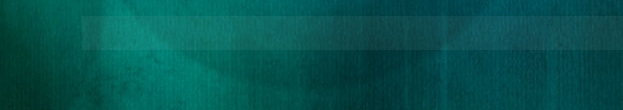 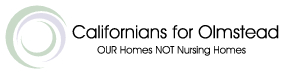 Questions?
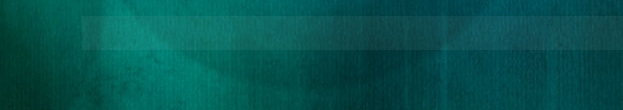 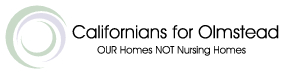 Part III: Expanding on Long-term Services and Supports Provisions &  Update on Progress in California
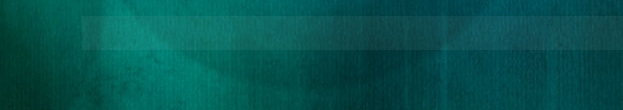 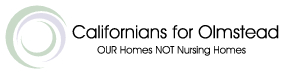 Sarah Steenhausen
Sarah Holds a Master’s of Science Degree and Serves as Senior Policy Advisor for The SCAN Foundation
The Mission of The SCAN Foundation is to Advance the Development of a Sustainable Continuum of Quality Care for Seniors.
The SCAN Foundation’s Funding Priorities Include:
 Public Engagement
 Policy Development
 Promising Practices
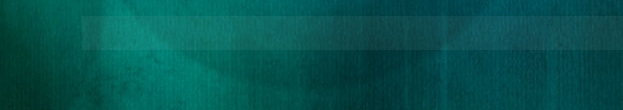 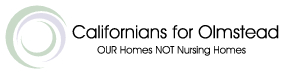 What We’ve Heard Today
Importance of ACA for LTSS Systems Reform

Address System Fragmentation and Better Align Incentives to Coordinate Care
Increase Access to HCBS 
Provide New Tools for Individual LTC Financing
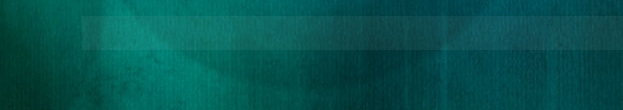 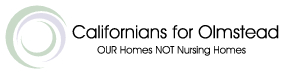 LTSS Opportunities in the ACA:CLASS
Community Living Assistance Services and Supports Act
CLASS is a Voluntary, Federally Administered Public LTC Insurance Program
Working Individuals Eligible
No Exclusions
Premiums Vary Based on Age
Financed by Enrollee Contributions Only: No Taxpayer Dollars
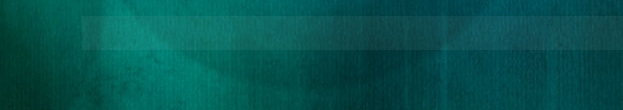 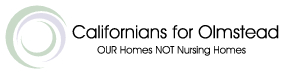 CLASS: How it Will Work
Employers Choose to Offer it as a Benefit to Employees
Employee Payroll Deduction/Opt-out Provisions
5-year Vesting Period
Cash Benefit with 2-3 Deficits in Activities of Daily Living
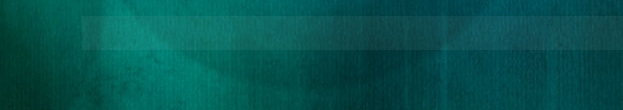 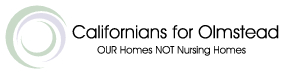 CLASS:What it Represents
New Approach to LTSS Financing
Choice of Where and How to Receive Care
Stable Source of Funding 
New Consumer-direction in Care
For More Information, See the CLASS TA Series www.thescanfoundation.org
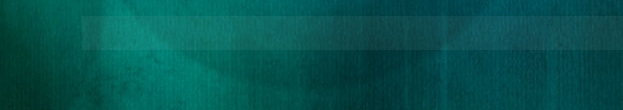 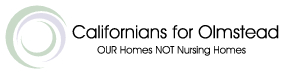 CLASS:Keys to Success
Engage individuals
Engage employers
Paradigm shift
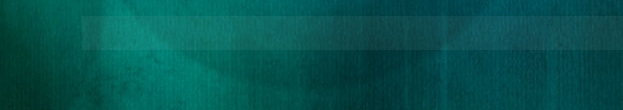 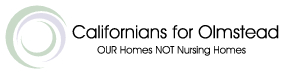 LTSS Opportunities in the ACA:Expanding Access to HCBS
How the ACA Expands Access to HCBS:

Provides Financial Incentives, New State Plan Options for HCBS
 HCBS Provisions are “Optional” for States

Extends Nursing Home Transition Program
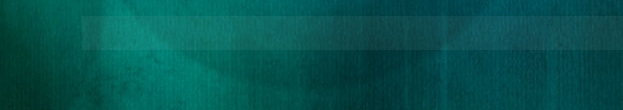 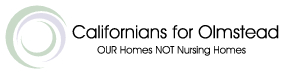 LTSS Opportunities in the ACA:Expanding Access to HCBS
Community First Choice Option

State Plan Option for HCBS for People with Disabilities who Require Institutional Level of Care
Covers: 
 Community-based Attendant Services and Supports
 One-time Transition Costs

6% Enhanced Federal Match
Federal Rules will be Finalized this Fall
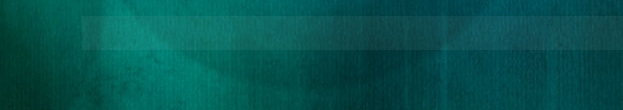 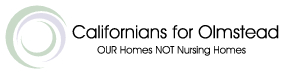 LTSS Opportunities in the ACA:Expanding Access to HCBS
HCBS State Plan Option/1915 (i)

Provides HCBS for individuals up to 300% FPL who would otherwise need institutional level-of-care 
States can target services to specific populations
States cannot cap # served 
Benefit must be offered on a statewide basis
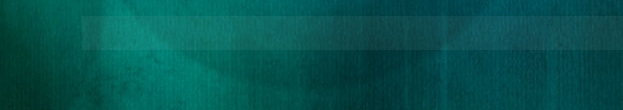 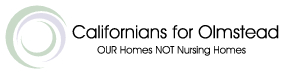 LTSS Opportunities in the ACA:Expanding Access to HCBS
Aging and Disability Resource Centers 

Information and Assessment 
Long-term Options Counseling
Short-Term Service Coordination
Care Transition Services

CA was Awarded Grants through ACA to Strengthen and Expand ADRC Options Counseling and Care Transitions.
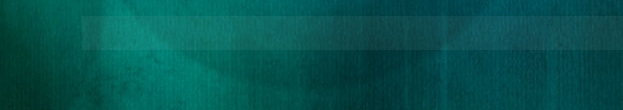 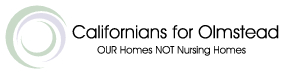 Related Opportunities:California’s “Dual Eligible Pilot Projects”
What are “Dual Eligibles” and Why is this Important?

California has 1.1 million “Dual Eligibles”-  Eligible for Both Medicare and Medi-Cal 
Individual Chronic Conditions Require Support from a Range of Medical and LTSS 
System Fragmentation: Difficult for Individuals to Receive the Services They Need, in the Setting of their Choice.
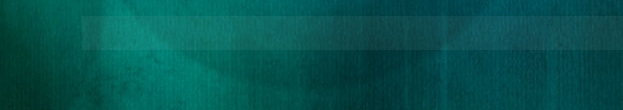 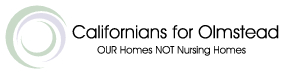 Related Opportunities:California’s “Dual Eligible Pilot Projects”
In 2012, Four Counties Will Be Selected as Pilots.

Pilots Will Coordinate Medi-Cal and Medicare Benefits Across Care Settings.

Goal is Twofold: To Improve Beneficiary Outcomes and Experience, and to Use Resources More Effectively Between the Medicare and Medicaid Programs.
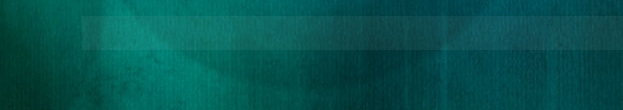 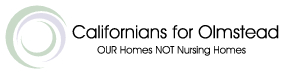 ACA Progress on LTSS @ Year 1
Federal Progress

CLASS: Office Established, Headed by Kathy Greenlee
CFCO: Notice of Proposed Rule-Making Released in February; Launch Date is October 1, 2011
Medicaid 1915(i): Effective October 2010
MFP: 13 New State Awards Announced in February
ADRC Expansion: 20 States Awarded Grants to Strengthen ADRC Options Counseling and Assistance; 16 States Awarded Grants for Evidence-Based Transitions Programs
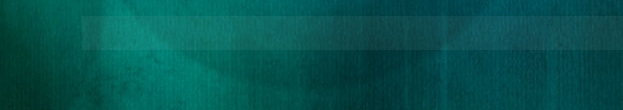 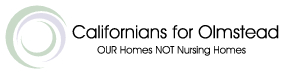 ACA Progress on LTSS @ Year 1
California’s Progress

CFC: Intent to Apply, Unclear of Specifics
ADRC: New Grants for Options Counseling & Nursing Home Transition Program
Workforce Training Grants
Integrated Care for Duals: Awarded $1 Million CMS Planning Grant
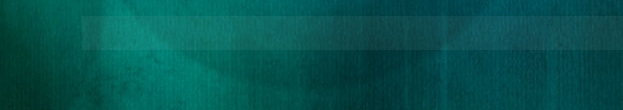 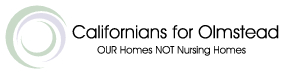 Threats to the ACA
Federal 
Repeal/Revision Efforts	
Implementation Challenges

State
Budget 
Implementation Challenges
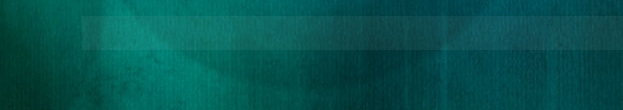 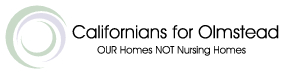 In Conclusion…
New Opportunities for LTSS

CLASS: New LTC Financing Tools
Coordinated Care
Increase Access to HCBS
Delivery System Transformation
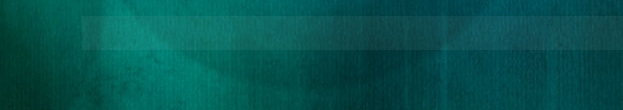 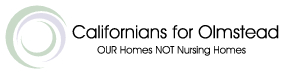 To Receive the Latest Updates
…Sign Up to Receive Email Alerts
at www.TheSCANFoundation.org

Follow on Twitter
@TheSCANFndtn

Find on Facebook
       The SCAN Foundation
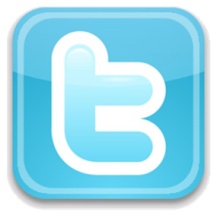 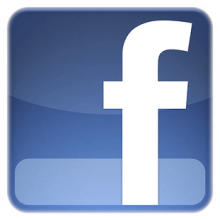 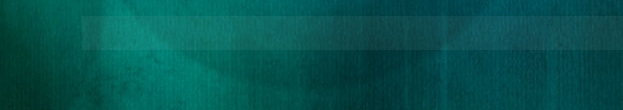 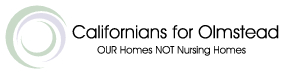 Questions?
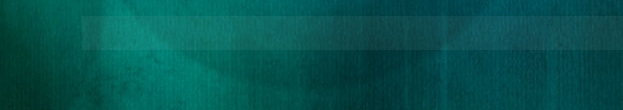 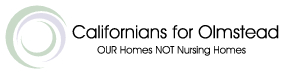 This Training will be posted on our website, www.californiansforolmstead.org

You can join the Coalition at the site to receive updates and join our monthly teleconference.

Follow us on Facebook! Californians for Olmstead.
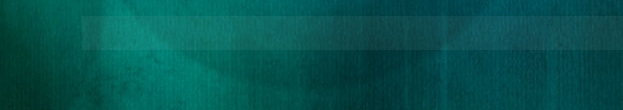